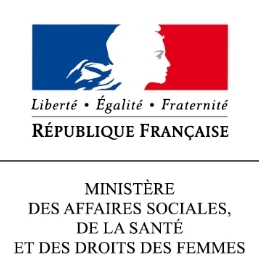 Mission « Une réponse accompagnée pour tous »
Marie-Sophie DESAULLE

8 Novembre 2016
Introduction
Mise en œuvre du rapport de Denis Piveteau remis en juin 2014, «Zéro sans solution, le devoir collectif de permettre un parcours de vie sans rupture  pour les personnes en situation de handicap et pour leurs proches »

Enjeu : apporter une réponse accompagnée pour toutes les personnes handicapées

Une mission pilotée par Marie-Sophie Desaulle reposant sur 4 axes complémentaires :

Axe 1 : mise en place d’un dispositif d’orientation permanent (CNSA)
Axe 2 : déploiement d’une réponse territorialisée accompagnée pour tous (SGMAS)
Axe 3 : création d’une dynamique d’accompagnement et de soutien par les pairs (SG-CIH)
Axe 4 : accompagnement du changement des pratiques (DGCS)
La dynamique des 3 C
Attente vis-à-vis des acteurs:
Une Co-construction des politiques.
Une Coopération entre acteurs basée sur une interrogation de ses propres pratiques avant d’interroger celles des autres.
Une Coordination avec et autour de la personne.
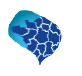 D’une logique de place à une logique  de réponse
Situation complexe => Construction d’une réponse ad hoc mixant les dispositifs 
Situation sans place => Construction d’une réponse en mobilisant différents dispositifs

Dans certains cas, nécessité de procédures dérogatoires.
Exemples: 
renforcement de l’encadrement du personnel
Mobilisation de plusieurs structures : hôpital de jour et FAM, CASMP et ortophonie de ville, etc. 

Des réponses nouvelles à construire : hébergement de transition, plateforme de service, coordination spécialisée…
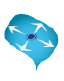 Axe 1 Mise en place d’un dispositif permanent d’orientation
Un axe piloté par la CNSA: Rôle de leader des MDPH

Enjeux du dispositif permanent d’orientation
Apporter une solution à l’ensemble des personnes handicapées, et non pas seulement aux personnes en situation critique
Art 89 (Loi santé) sur le dispositif d'orientation des personnes handicapées par les MDPH
Lorsqu’une orientation ne peut être satisfaite  => Mise en place d’un plan d'accompagnement global (PAG)
Intégré au plan personnalisé de compensation du handicap (Loi 2005)
Elaboré "dans les situations où les réponses ne sont pas disponibles ou adaptées à la situation de la personne handicapée compte tenu de ses besoins".
Consiste à pouvoir proposer "des solutions complémentaires quand il y a des difficultés pour [mettre en œuvre] l'orientation qui a été choisie" en première intention
Axe 2 Déploiement d’une réponse territorialisée pour tous
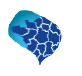 Un axe piloté par le SGMAS décomposé en 5 chantiers :Rôle leader de l’ARS et du CD

Chantier 1 : Contrats partenariaux
Objectif : 
 contractualisation entre ARS, conseils généraux et rectorat

partager les données, améliorer la planification des réponses, l’organisation des réponses aux situations en urgence, les investissements, mieux coordonner la mobilisation des ressources humaines ainsi que pour accompagner les professionnels du soin, de l’accompagnement et de la scolarisation dans l’évolution de leurs pratiques.

Définir les procédures de mise en œuvre du dispositif d’orientation permanent

Veiller à l’association de l’Assurance Maladie
Axe 2 Déploiement d’une réponse territorialisée pour tous
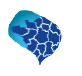 Chantier 2 : CPOM des établissements de santé, ainsi que des établissements et services sociaux et médico-sociaux
Objectif : intégrer dans la contractualisation avec les structures des objectifs de mise en œuvre de réponses adaptées et de participation à la qualité du parcours de la personne en situation de handicap
Actions : 
 intégrer dans les cpom une démarche qualitative qui fait primer le projet individualisé sur le projet d’établissement
Accompagner l’évolution des compétences des professionnels sur la coordination des parcours, les techniques d’accompagnement grâce à la formation et à la supervision des pratiques
Faire évoluer la logique de place vers celle de dispositif dans le cadre de pratiques plus inclusives
Axe 2  Déploiement d’une réponse territorialisée pour tous
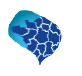 Chantier 3 : coordination territoriale
Objectif : faire évoluer l’organisation territoriale de l’offre pour assurer la coordination des acteurs, et apporter une réponse aux besoins des personnes structurée en parcours. 
Actions :
Réaliser des rencontres avec l’ensemble des acteurs sur les situations sans solution( enfants, adultes) une fois par an
Intégrer le projet dans les plateforme territoriale d’appui et éventuellement dans la logique Maia

Les dispositifs pouvant être mobilisés: équipes relais handicap rare, coordination pour des situations complexes, équipes mobiles
Axe 2 Déploiement d’une réponse territorialisée pour tous
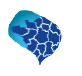 Chantier 4 : évolution sur offre
Objectif : agir sur l’offre afin d’accompagner son adaptation continue pour mieux répondre aux besoins

Actions :
Favoriser la conception et le déploiement de réponses « de transition »
Faciliter la diversification des modes d’habitat et d’accompagnement: intermédiation locative, services, appartements de coordination thérapeutique
Faire émerger la notion d’emploi accompagné
Favoriser le recours à l’hébergement d’urgence et à l’hébergement temporaire en organisant la gestion des places au niveau d’un territoire avec l’appui d’un outil SI
Annonce CNH d’un plan de 180 millions sur 5 ans et de créations de places en résidence accueil et pensions de famille: une priorité le handicap psychique et le polyhandicap
Déploiement de pôles de compétence et de prestations externalisées
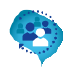 Axe 3 Création d’une dynamique d’accompagnement et de soutien par les pairs
Un axe piloté par le SGCIH: rôle leader de l’ARS et du CD
Chantier 1 : renforcer la présence des associations représentant les personnes dans les lieux d’élaboration des décisions
Actions :
Prévoir le rôle des CDCA dans le déploiement du projet une réponse accompagnée pour tous
Renforcer le rôle des comex MDPH
Prévoir la participation des usagers aux conseils territoriaux
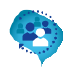 Axe 3 Création d’une dynamique d’accompagnement et de soutien par les pairs
Chantier 2 : Développer l’expertise d’usage

 définir les conditions pour développer l’intervention de personnes en situation de handicap dans les formations concernées par le handicap

Chantier 3 : Faciliter l’accompagnement par les pairs dans les établissements

Sur la base des recherches en cours, établir une charte d’accompagnement par les pairs et définir le référentiel de formation
Proposer l’offre de services aux ESMS
Organiser la supervision
Lever les éventuelles limites administratives à la rémunération des personnes
Axe 4 Accompagner au changement des pratiques
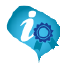 Un axe piloté par la DGCS : rôle leader des MDPH, de l’ARS 
Chantier 1 : simplifier les tâches administratives des MDPH à faible valeur ajoutée pour les usagers
Objectif : recentrer l’action des MDPH sur l’évaluation et la définition d’une réponse adaptée aux personnes handicapées et leur accompagnement, et plus particulièrement sur les situations complexes.
Annonce CNH sur la validité de l’AAH et sur la carte mobilité inclusion
Chantier 2 : Outiller les MDPH par un système d’informations permettant de suivre les orientations
Objectifs : donner les outils aux EP pour suivre la disponibilité d’accueil en ESMS, permettre le suivi de la personne handicapée et donner des outils aux MDPH pour organiser le processus d’évaluation permanente, améliorer la programmation de l’offre
Annonce CNH de 8 millions sur l’appui aux MDPH et sur l’aide financière pour faire évoluer le système d’information
Axe 4 Accompagner au changement des pratiques
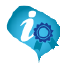 Chantier 3 : améliorer la formation professionnelle
Objectif : doter les professionnels du champ sanitaire, médico-social et éducatif d’un savoir-faire permettant d’éviter les ruptures dans les parcours des personnes handicapées
Actions :en cohérence avec le plan d’actions des EGTS
Elaborer un accord cadre national
Elaborer et promouvoir une ingénierie et une offre de formation adaptée
Développer des formations interprofessionnelles croisées 

Promouvoir un retour d’analyse de pratiques : évènement indésirable grave de parcours
Améliorer le partage et la diffusion des bonnes pratiques
CONCLUSION
Le virage inclusif concerne tous les professionnels: c’est à cette condition qu’une réponse pourra être proposée à tous
Il répond à une attente des personnes et de leur famille dès lors que celles-ci participent à l’élaboration de la réponse
Il nécessite la mobilisation des dispositifs existants qui ont à adapter leur proposition et à innover